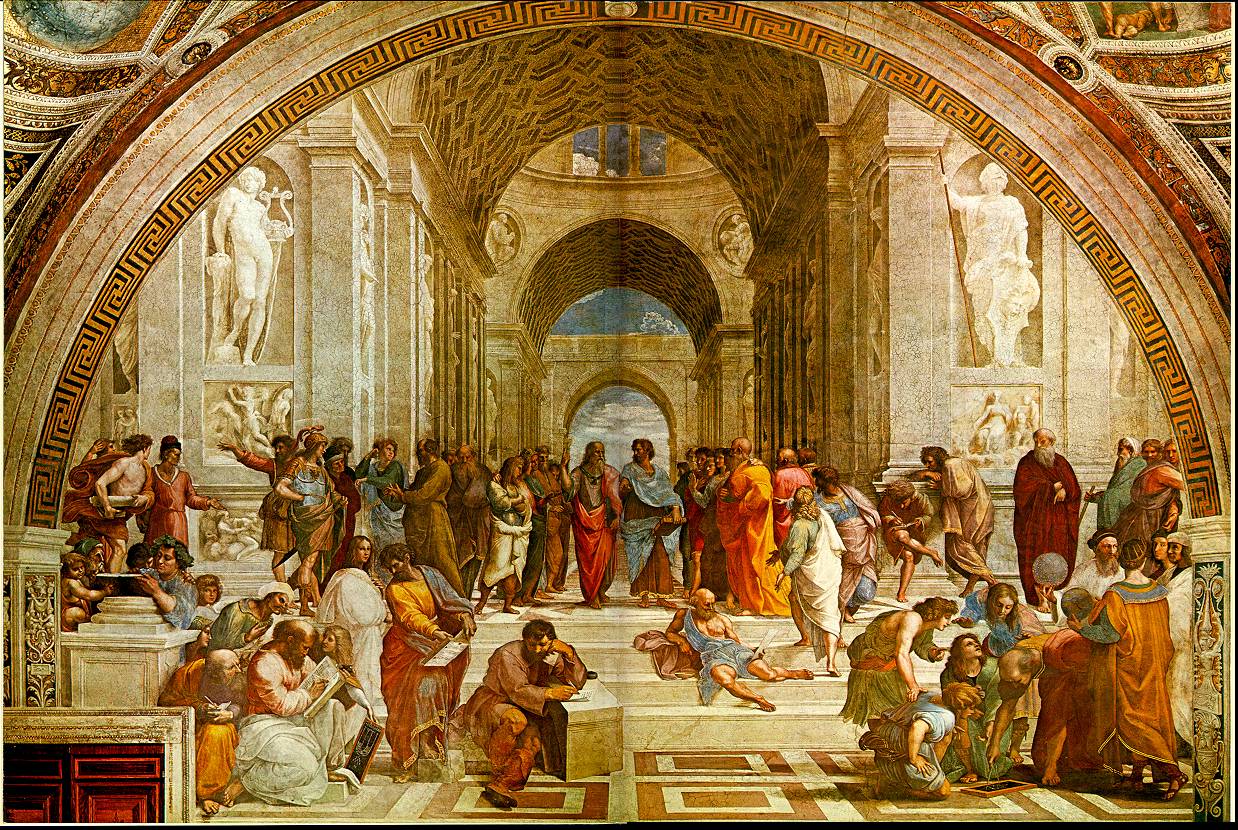 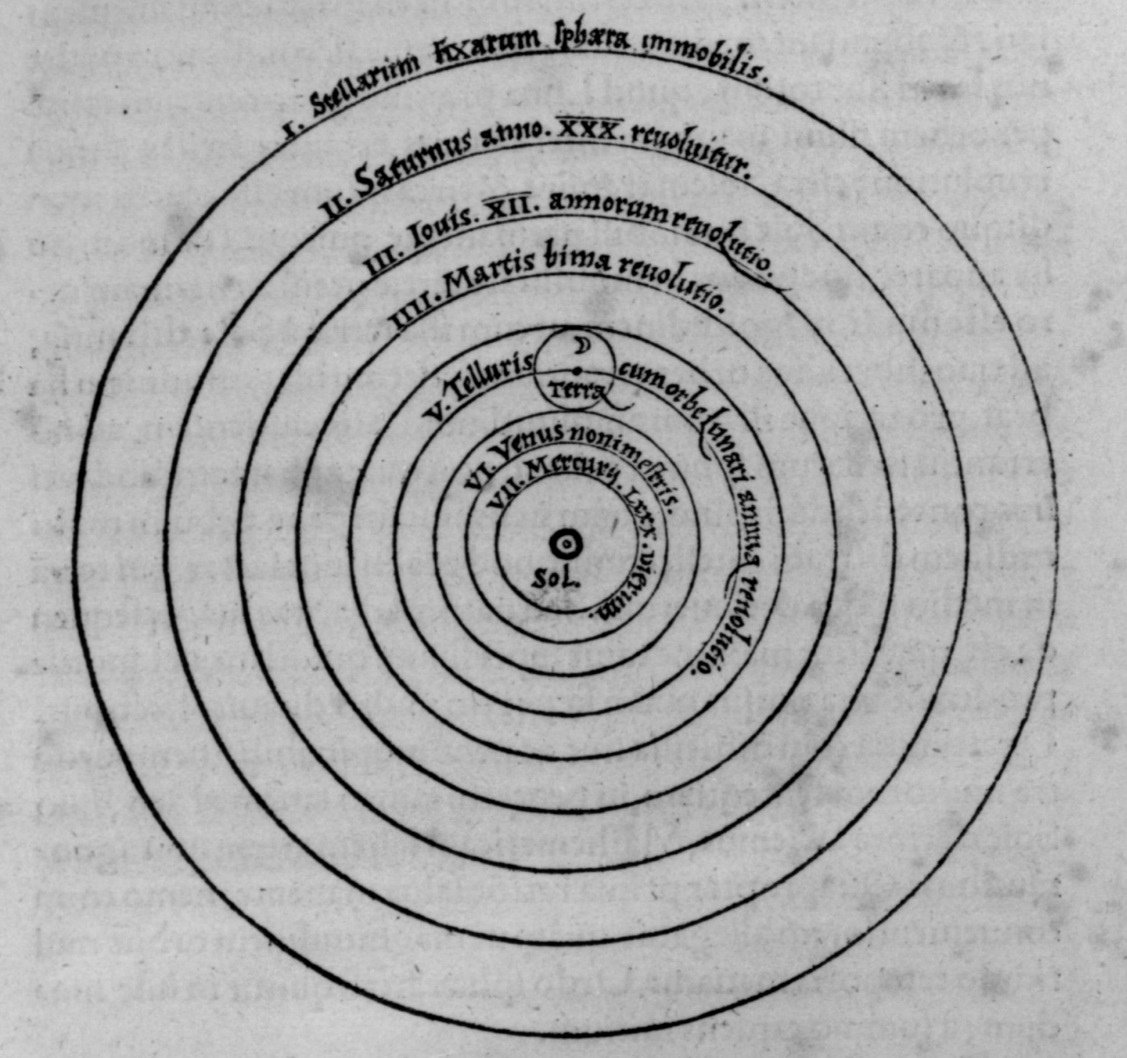 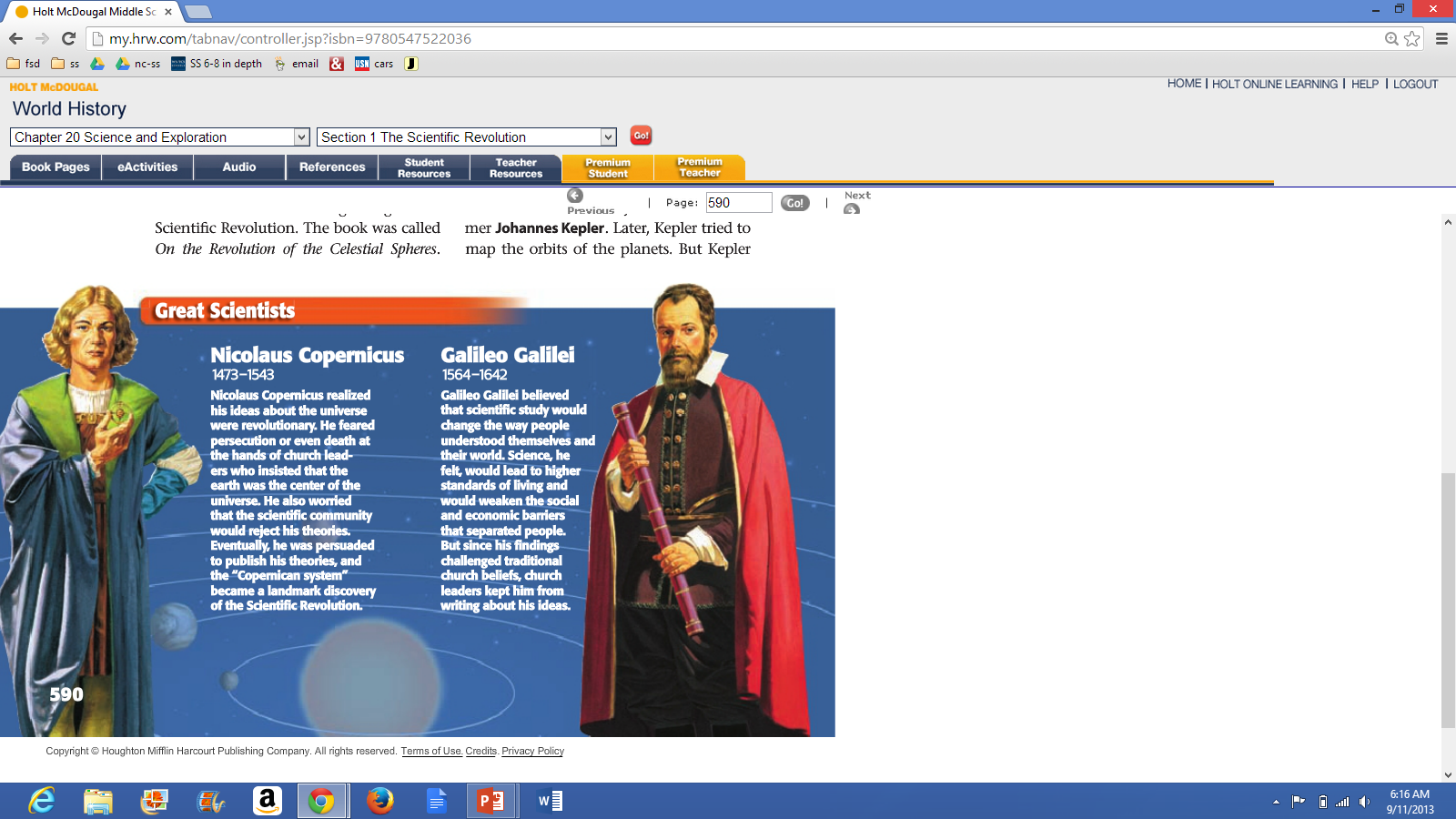 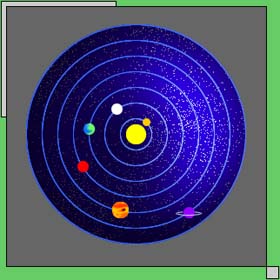 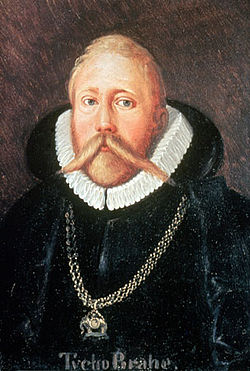 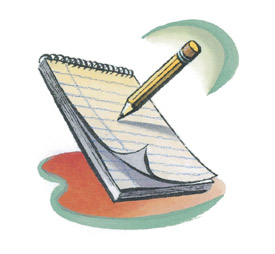 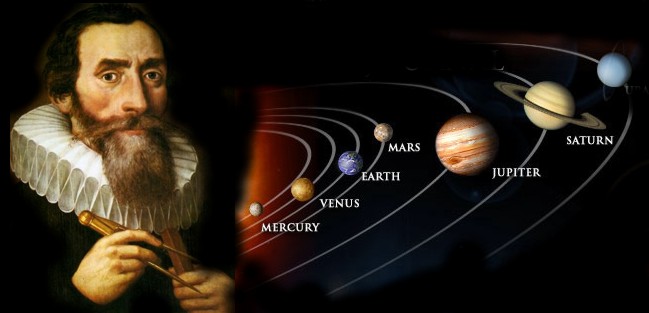 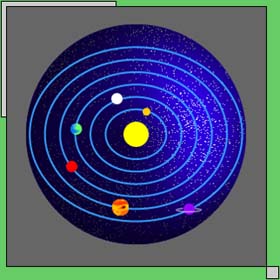 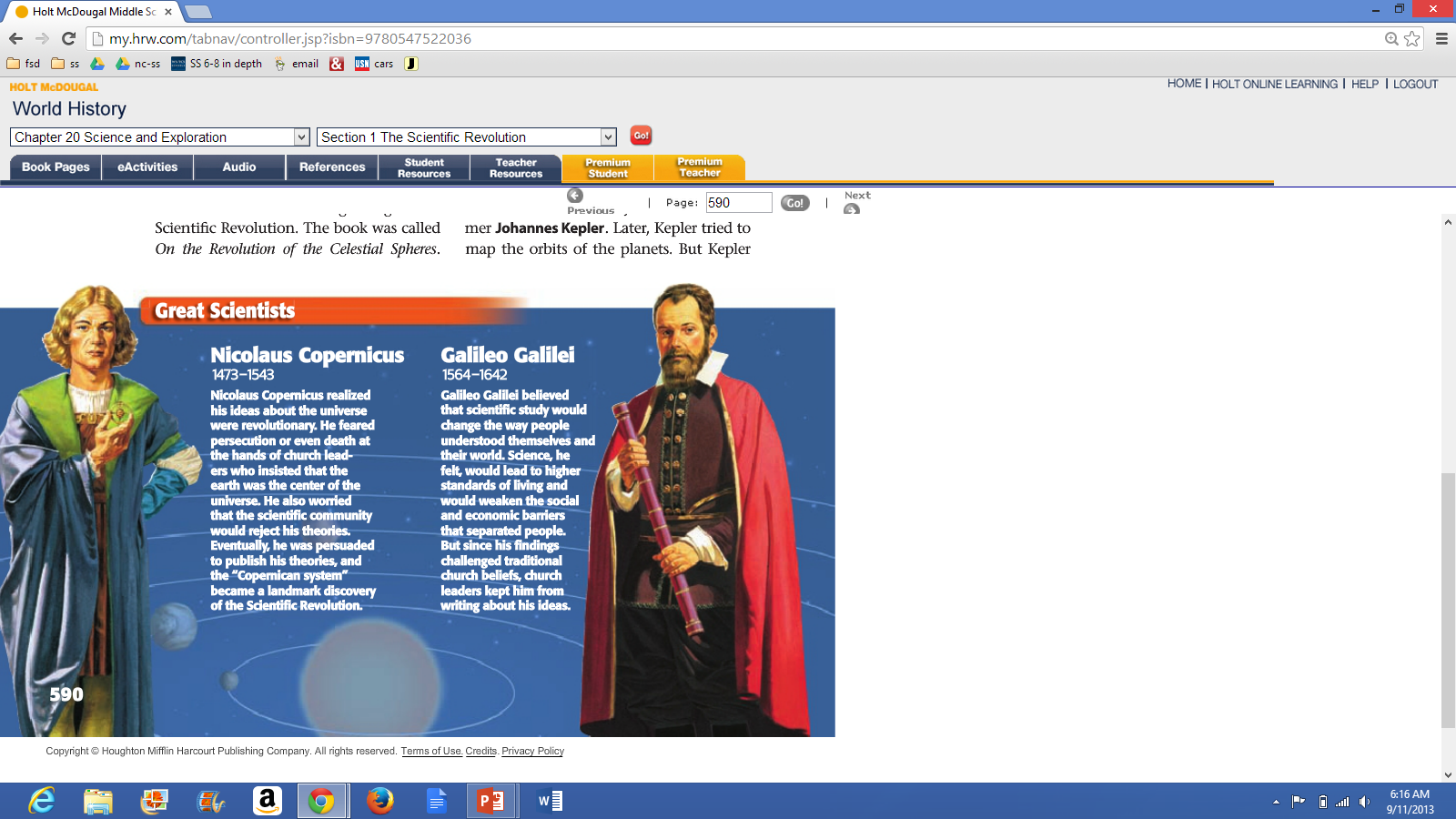 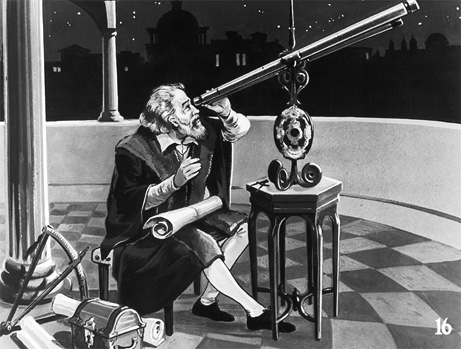 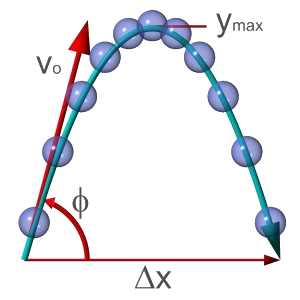 F=MA
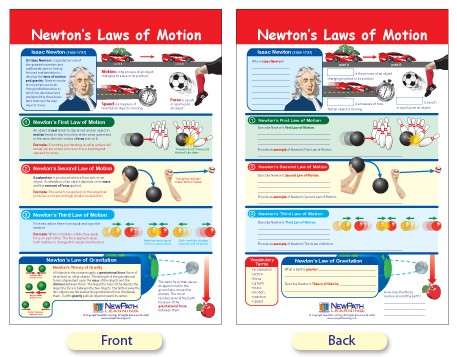 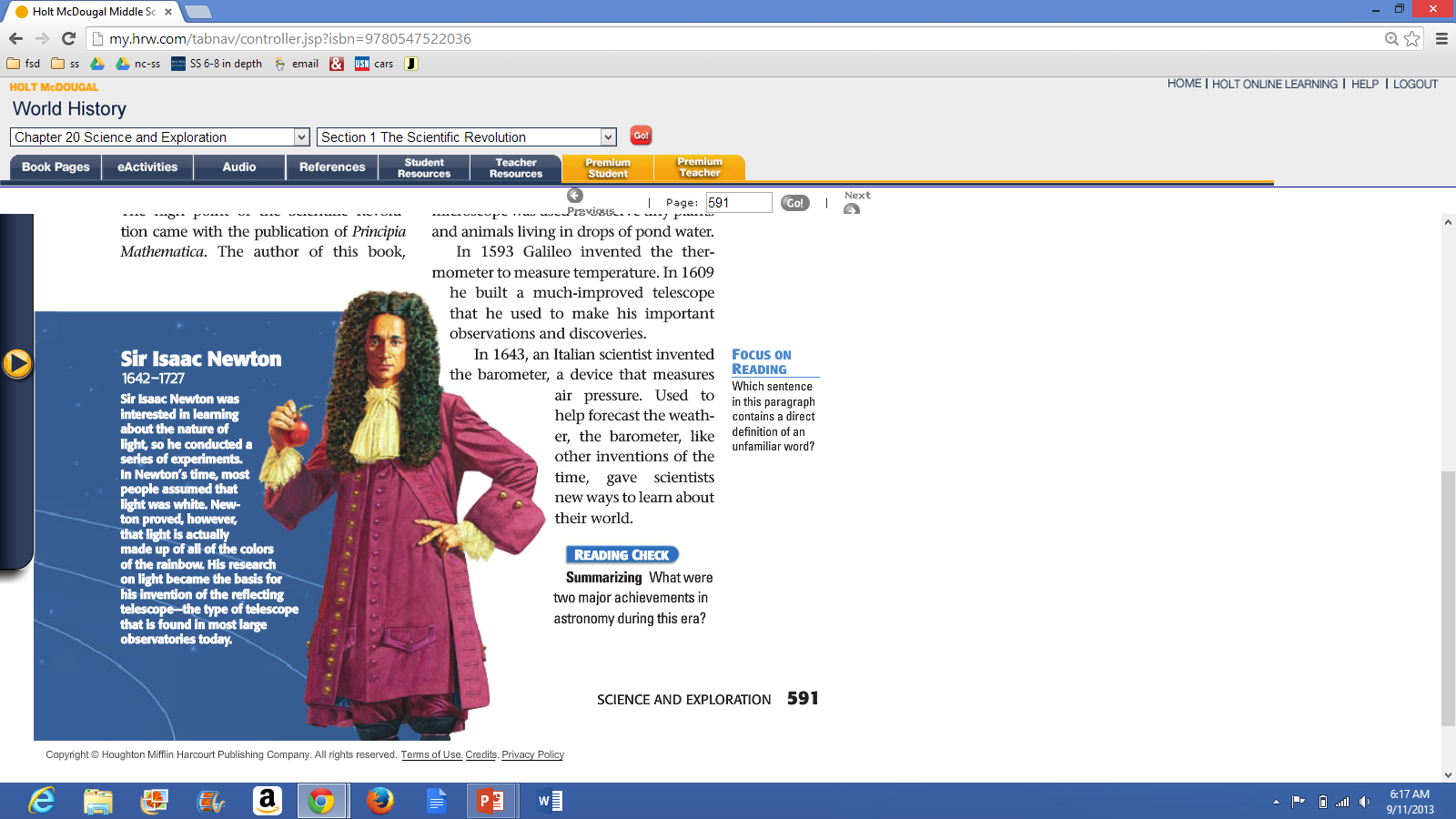 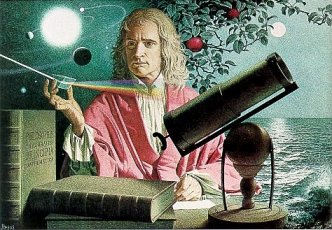